Re-Branding Oman for a Changing Global Order
Janice lee Jayes
Department of History
Illinois State University
1970: Sultan Qaboos becomes the face of Oman after replacing his father in a palace coup.
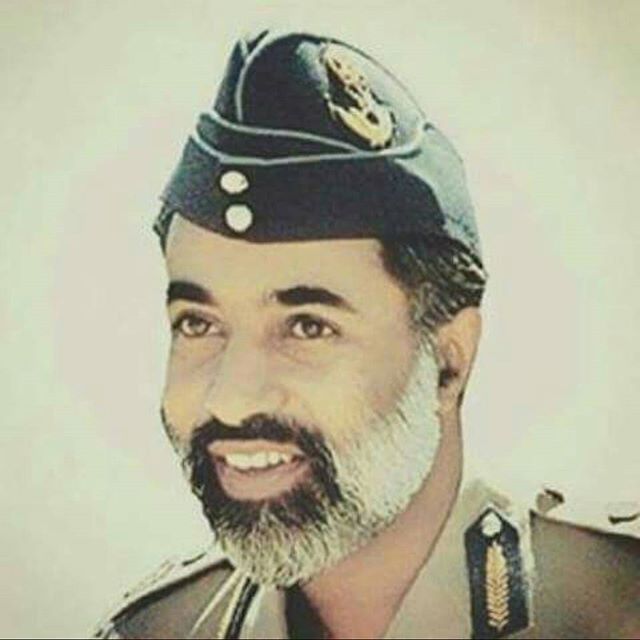 Sandhurst educated Sultan Qaboos
Global and domestic “rituals” helped concretize the link between Oman and the Nation at home and abroad:-Shura Councils-UN admission 1971-Arab League Admission 1971-Claim to Dhofar heritage on maternal side-New National Day, new anthem, new “traditional dress”
Infrastructure and Cultural Institutions pushed the link between Qaboos, the modern, visionary progressive leader and a modern progressive state
Sultan Qaboos University
Sultan Qaboos Cultural Centre
Sultan Qaboos Grand Mosque
Sultan Qaboos highways, subdivisions, etc.
Sultan Qaboos University
There were regional concerns for establishing a clearly identifiable, centralized, unitary state.(map from 2018, but it illustrates some of the dynamics in the neighborhood even in the 1970s)
http://shop.theoilandgasyear.com/
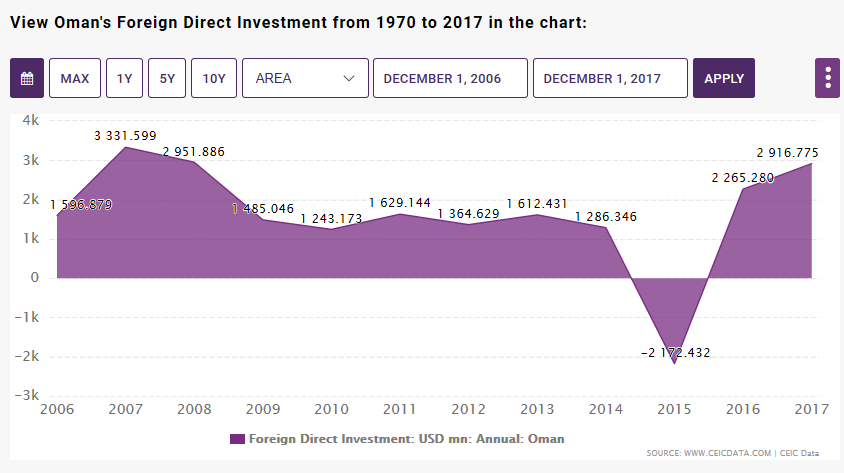 2008 Crash 

2011 Arab Spring Protests

2013-14 Oil Price slide

2015 Health Scare Sultan Qaboos


Time for a New Brand Oman
https://www.ceicdata.com/en/indicator/oman/foreign-direct-investment
[Speaker Notes: https://www.ceicdata.com/en/indicator/oman/foreign-direct-investment]
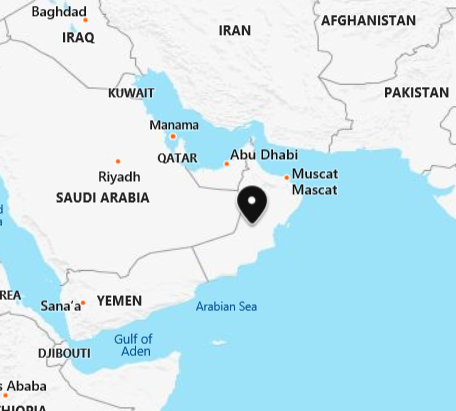 Geographic location not the most popular PR campaign in the 2000s.
Repositioning Oman as an “Indian Ocean” Nation a much more marketable strategy
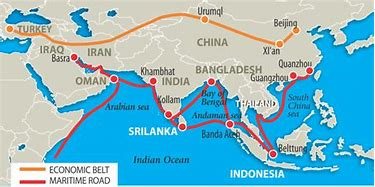 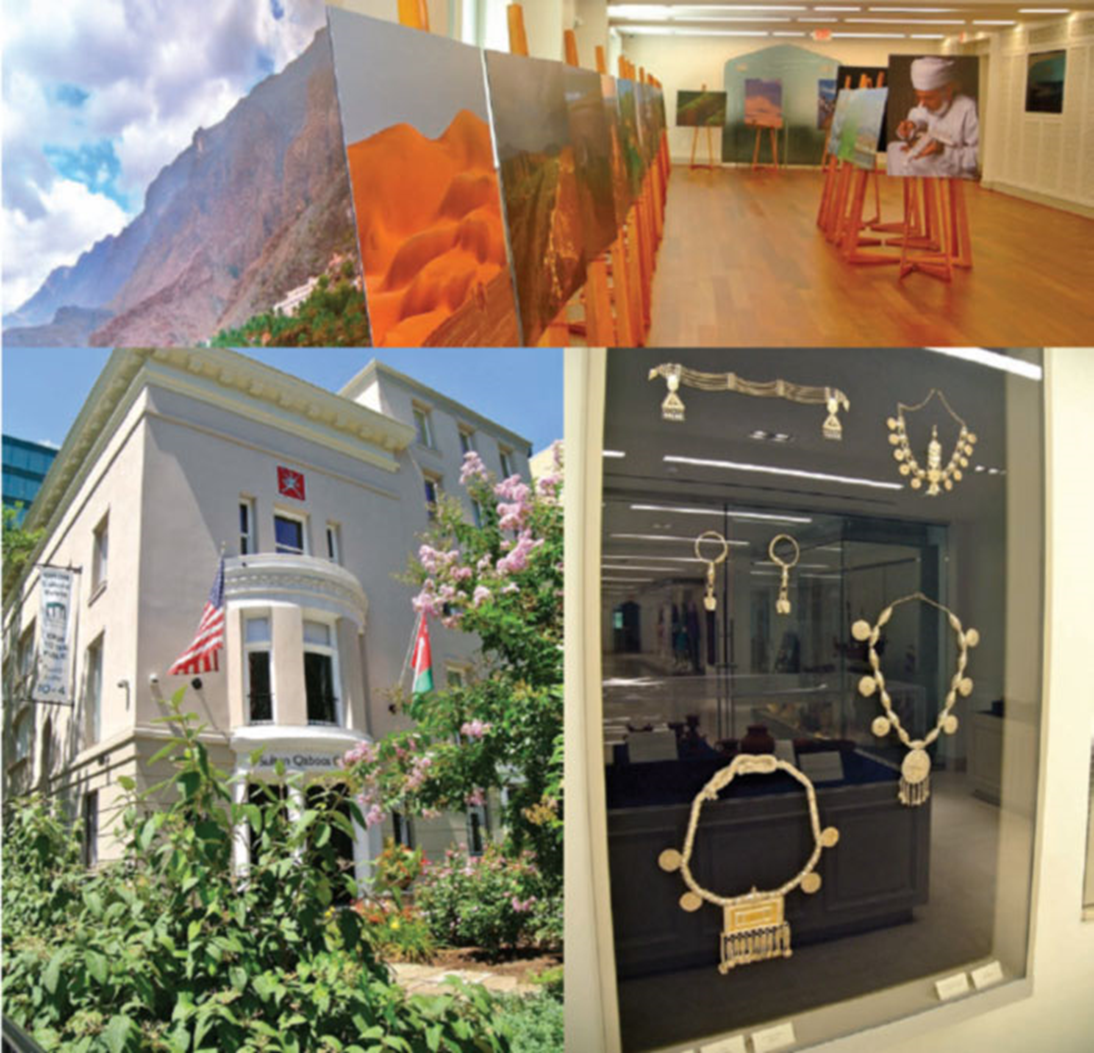 The Sultan Qaboos Cultural Center is “a perfect vehicle to educate Americans about Omani culture—and to tempt them to visit this spectacular Middle Eastern country. If anyone needs another reason to book a holiday to the Sultanate, take a walk upstairs to the exhibit hall. That gallery is lined with vibrant images of marketplaces, date harvests, fishermen, and scenic villages, mountains and wadis.”
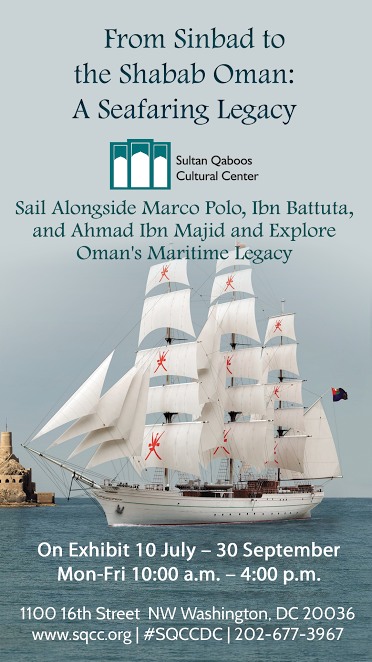 SQCC positions Oman on the indian Ocean
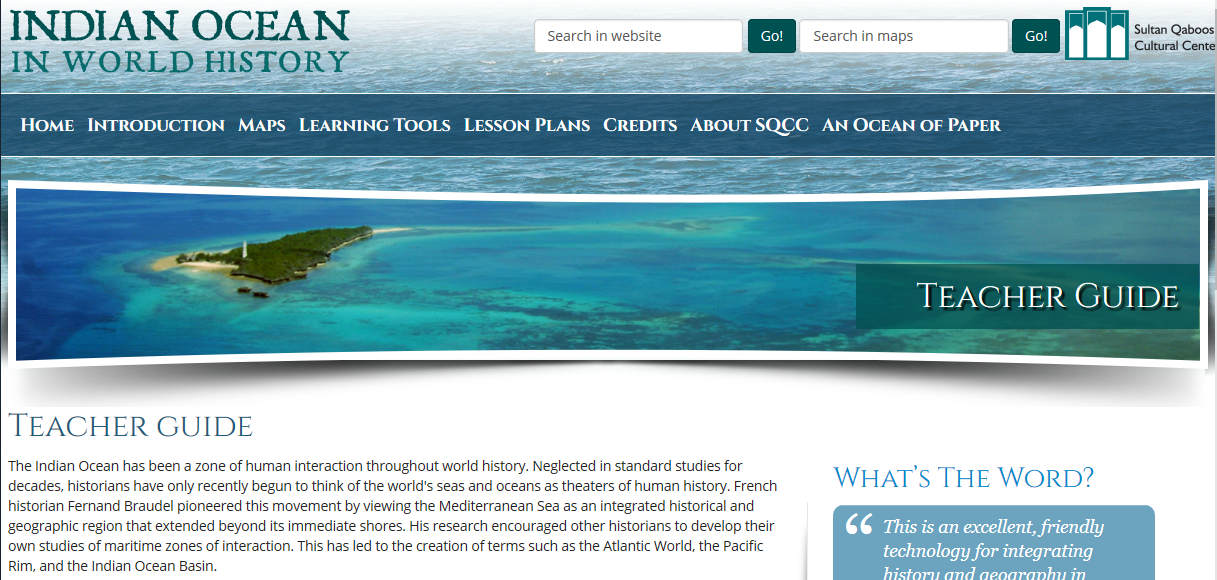 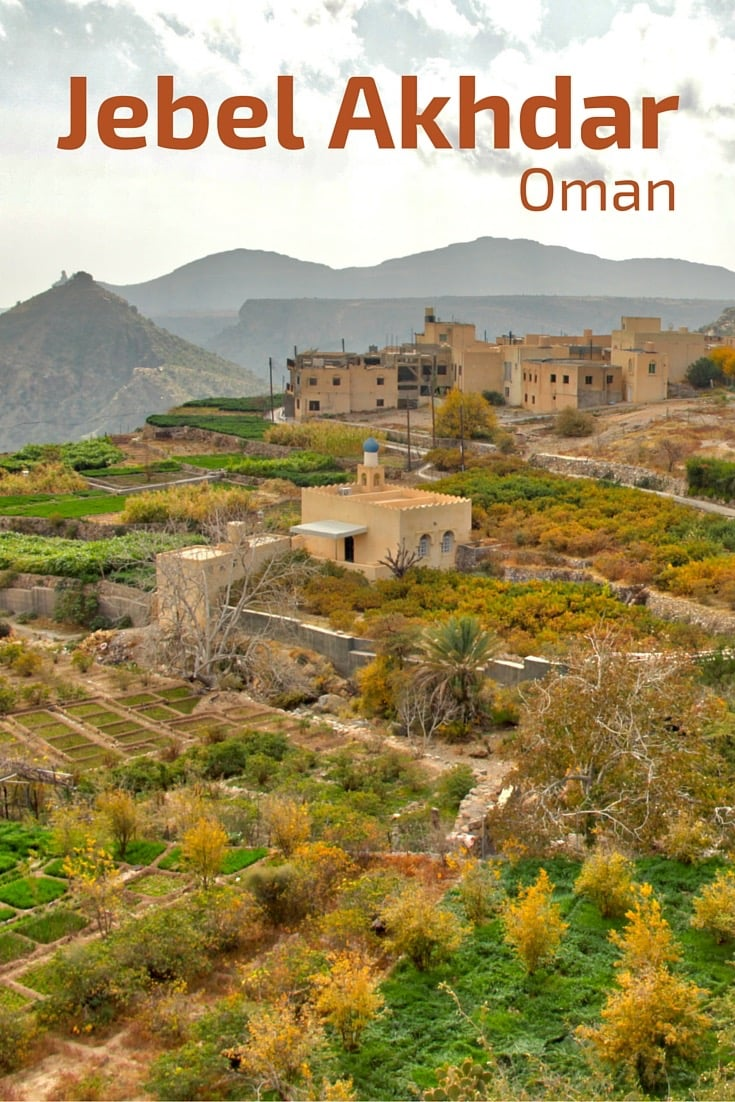 Emphasizing the “Indian Ocean Effect” (tolerance and cosmopolitanism) fit well with the creation of Heritage Tourism
Oman already had a reputation as an Ecotourism and Adventure Tourism Destination, but this wasn’t going to solve the problems of attracting investment or employing youth.
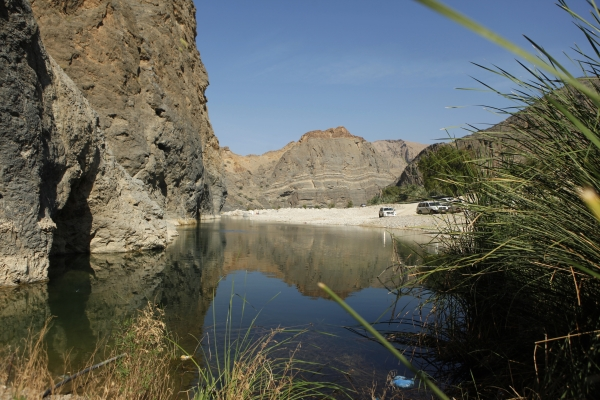 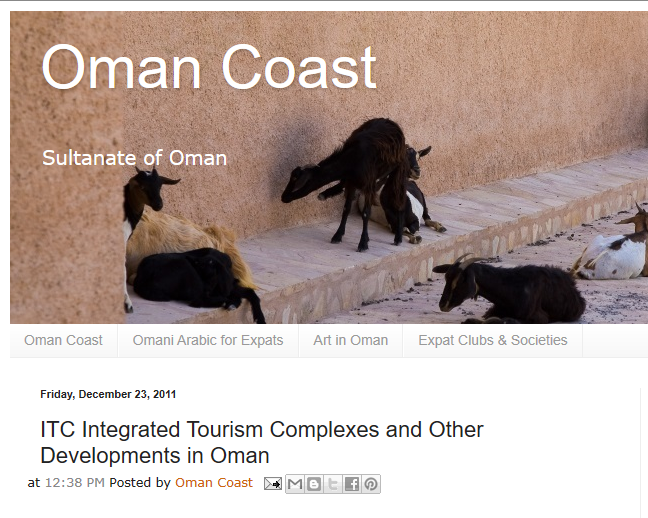 2011 announcement on Legal changes to promote the creation of Integrated Tourism Complexes.
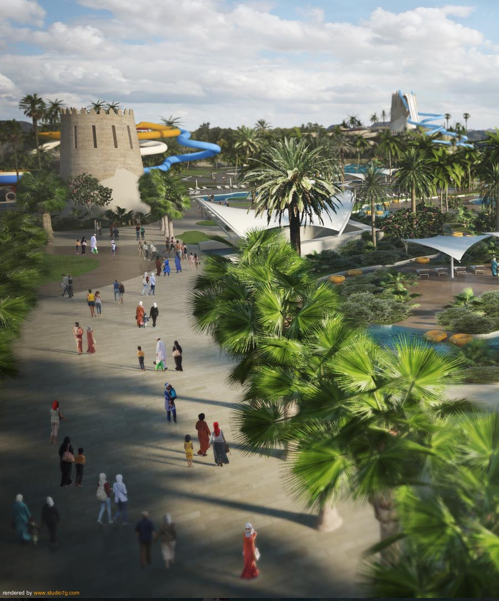 Hayy Al Sharq consists of several major components for “Edutainment Center” in Barka, Oman. 

Theme Park with wildlife area, water park, edutainment centre, equestrian centre, 3, 4- and 5-stars hotels and apartments, residential units, beach games centre, shopping district and F&B as well as a family entertainment centre, a bowling alley, a skating rink, and a cinema.
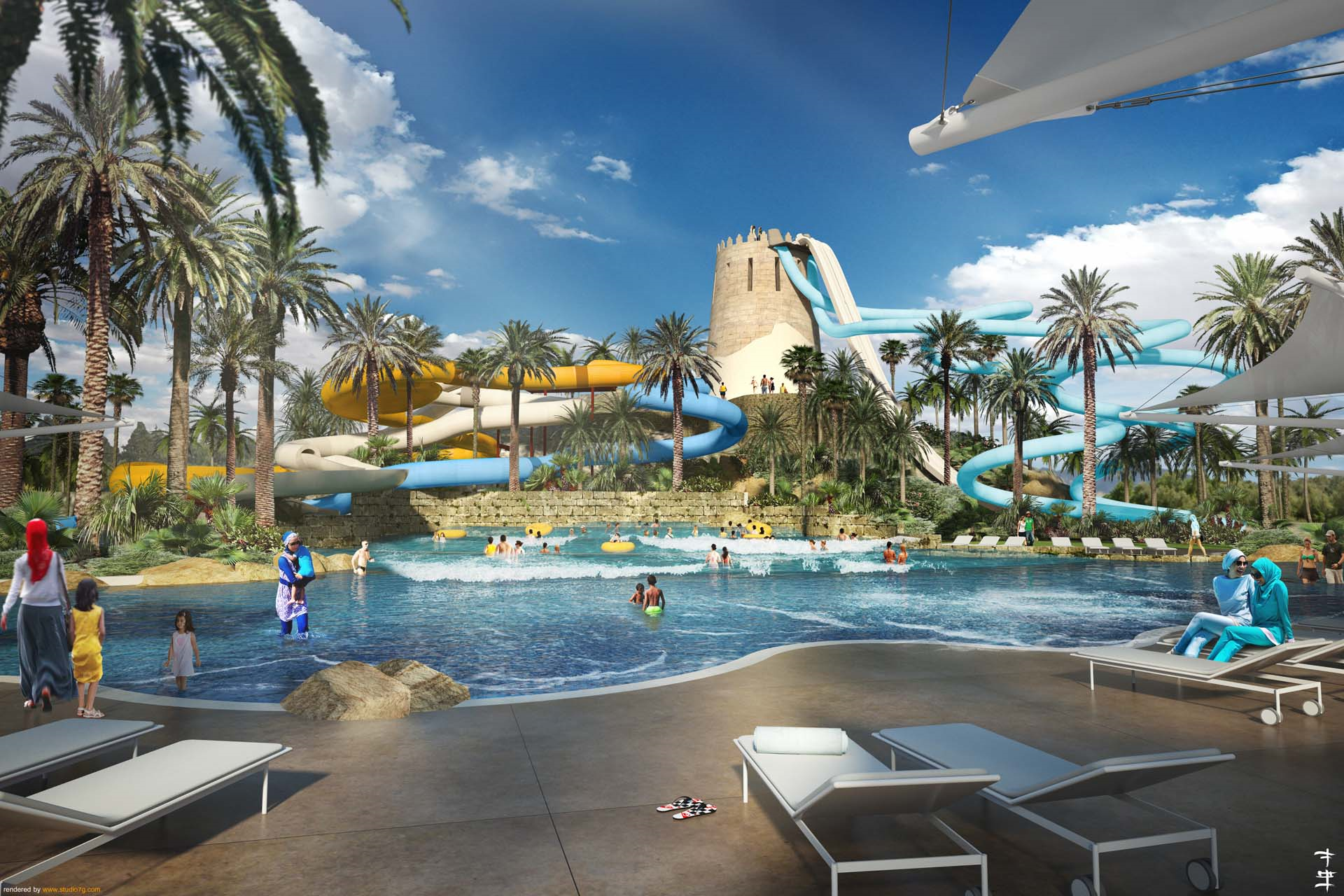 [Speaker Notes: http://studio7g.com/portfolio/hayy-al-sharq/#prettyPhoto[gallery1]/0/]
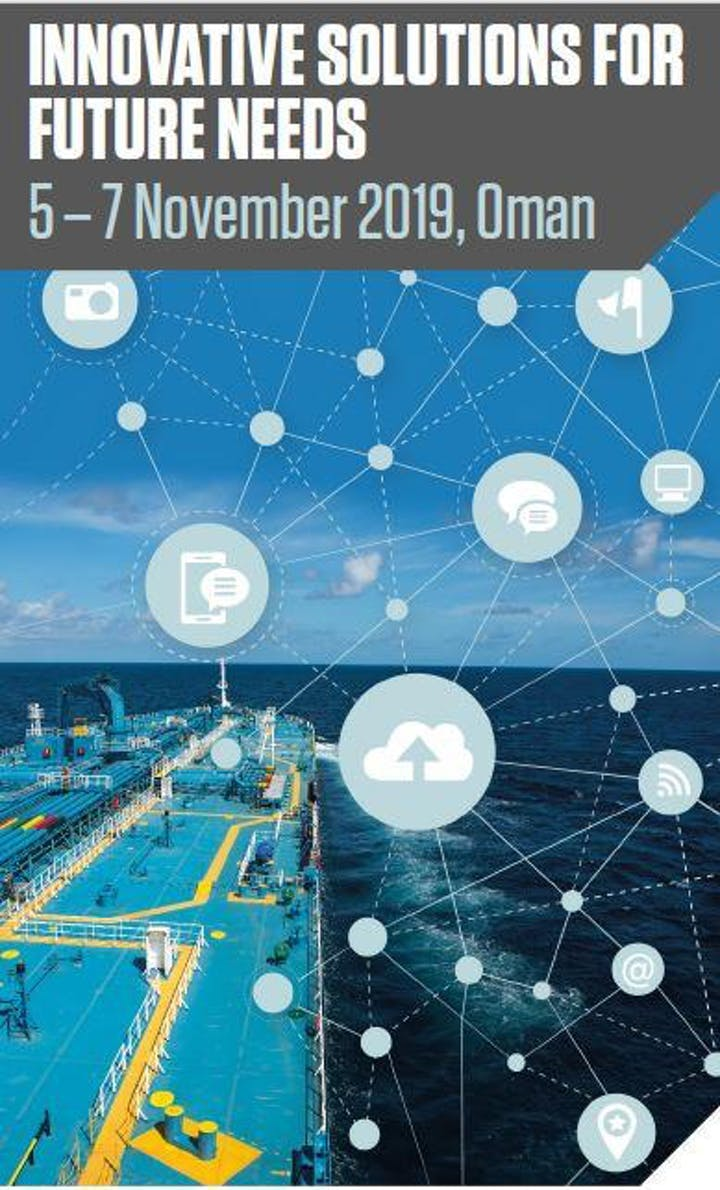 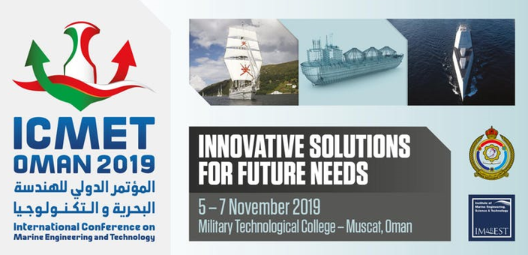 Branding also involves international conferences
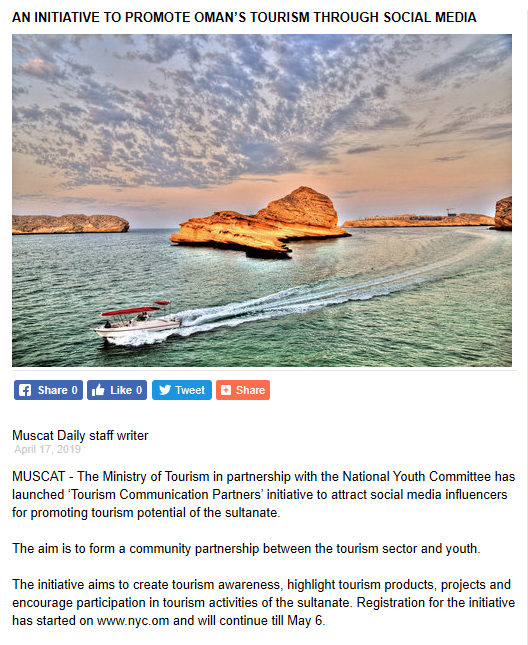 And Social Media Initiatives



April 19, 2019 Muscat Daily
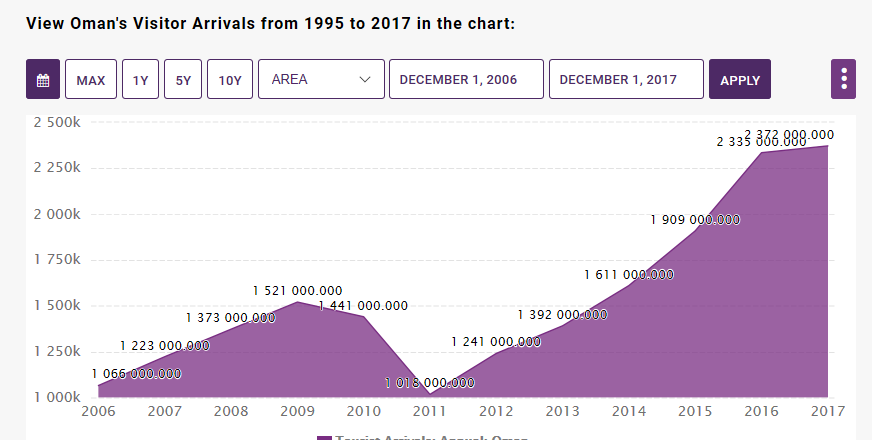 [Speaker Notes: CEICDATA.com]
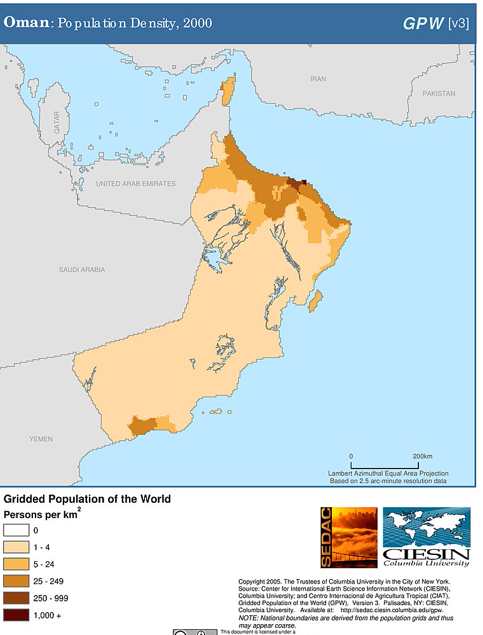 Tourism development in the south also seen as a way to reduce overcrowding in the North
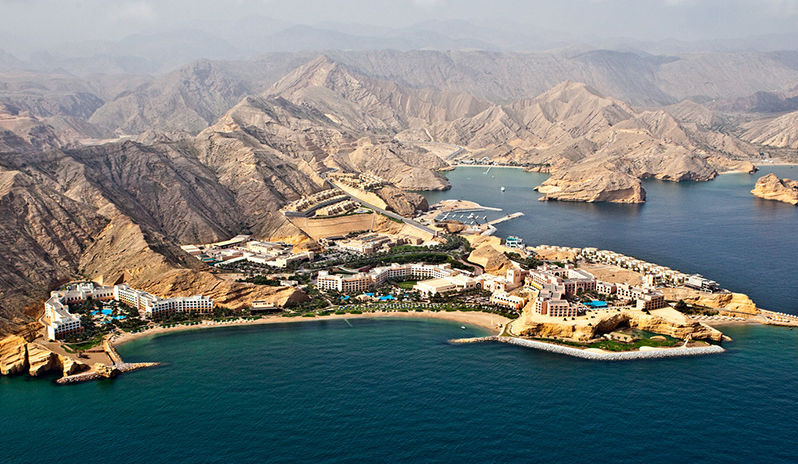 Shangri-La Barr al Jissayh
The best example of the turn to the Indian Ocean Model is the Port of Al Duqm
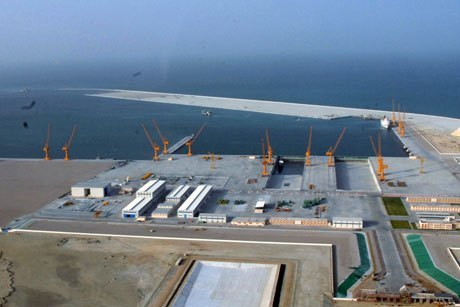 “Al Duqm part of the “New City Movement”
 that seek to “rebrand their countries as technologically advanced and economically sustainable, as sleek, modern and international.”

 Renaissance Services SAOG
Ceremony of Ground-Breaking for China-Oman/Duqm Industrial Park
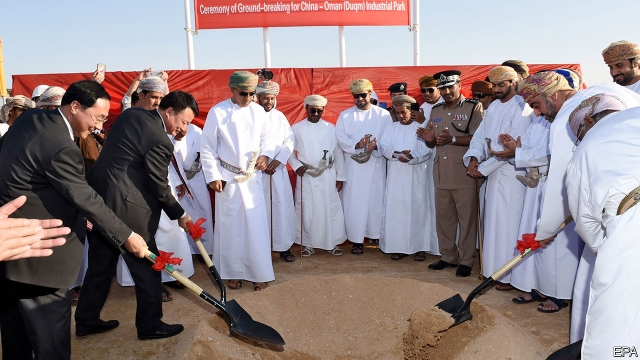 Shifts the Omani Rebranding Reveals?

Shift of finance world from the West to the East

Shift from Public to Private Sources of Funding

Private to Private campaigns may affectthe legitimacy of the State

Social Media a more difficult Public Relations Animal to Control

The Rise of a Global Luxury Market transcends National Identities
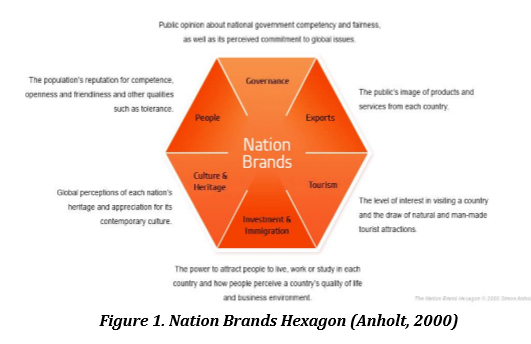 ZEINEDDINE, C., & NICOLESCU, L. (2018). Nation Branding and its Potential for Differentiation in Regional Politics: The Case of the United Arab Emirates and Qatar. Management Dynamics in the Knowledge Economy, 6(1), 167–185. https://doi-org.proxy2.library.illinois.edu/10.25019/MDKE/6.1.10